Органы чувств.
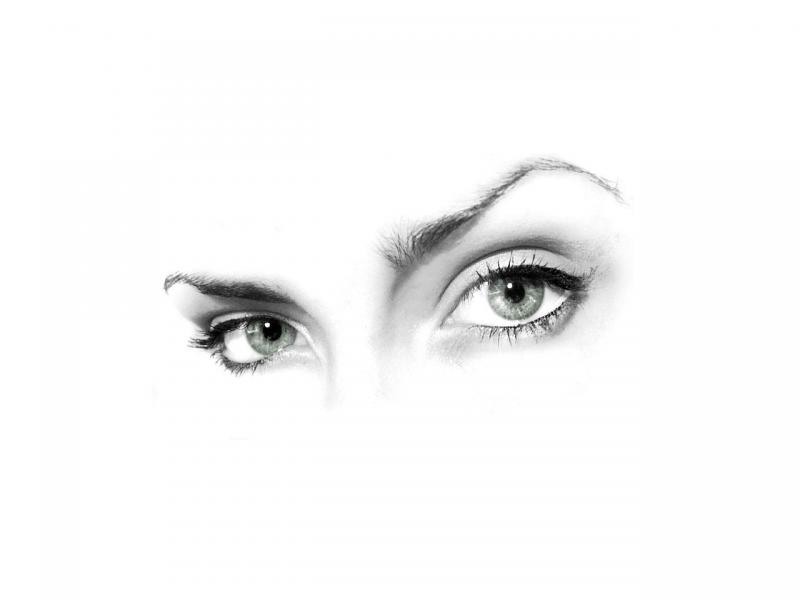 Дорогие ребята! Сегодня на уроке я и 
мои друзья расскажут вам про органы 
чувств. Мы искренне желаем, чтобы этот 
урок вам понравился! Ну а пока мои 
друзья  готовятся, отгадайте загадку:
Назовите орган слуха.
Дружно, хором! Это-…
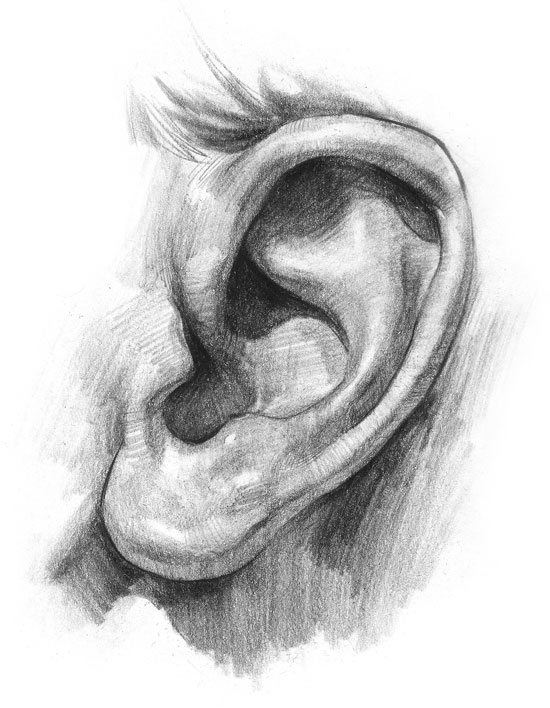 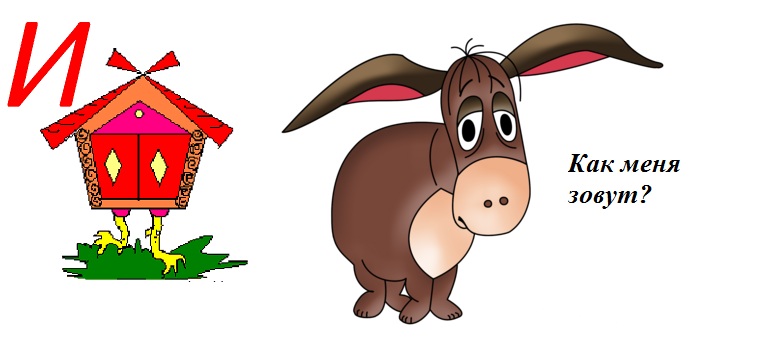 Дорогие ребята! Вы меня наверняка
узнали, я – Чебурашка! И как вы, конечно,
знаете, у меня очень большие уши.
Но я совершенно не знаю, как за ними 
ухаживать! Дорогие ребята, помогите 
мне.
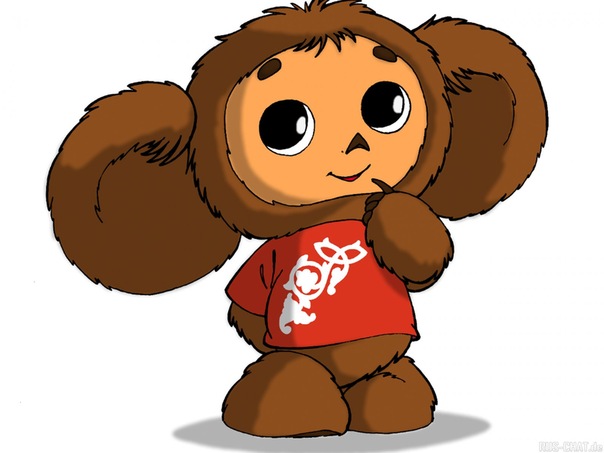 Полезно для ушей.
Не полезно для ушей.
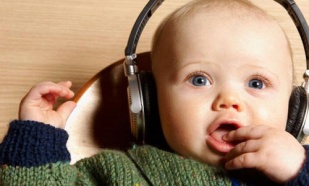 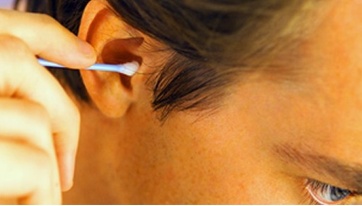 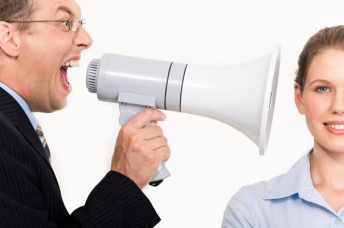 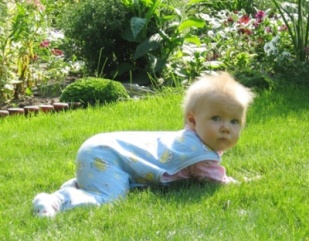 Спасибо! Теперь я знаю, как
ухаживать за ушами! А теперь,
отгадайте загадку:
Щиплет Дедушка Мороз 
Ребятишек всех за…
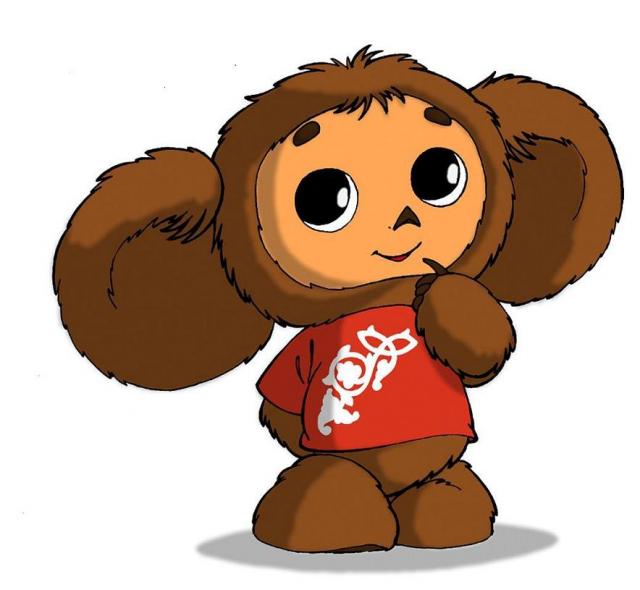 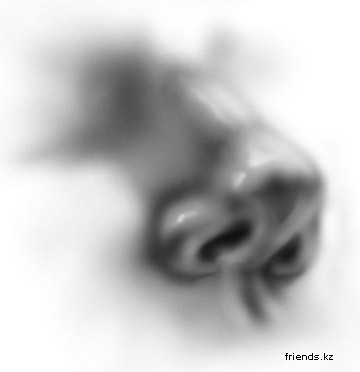 Ребята! У меня большие 
нос и уши, а я не знаю, как
за ними ухаживать! А как вы
заботитесь о своих ушах и о 
носе?
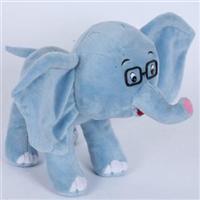 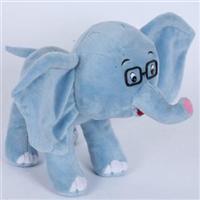 Привет, друзья! Меня зовут Лягушка!
Я люблю загадывать загадки про всё,
что вижу каждый день! И вам, дорогие
ребята, я хочу задать трудную загадку:
Всегда во рту, а не проглотишь.
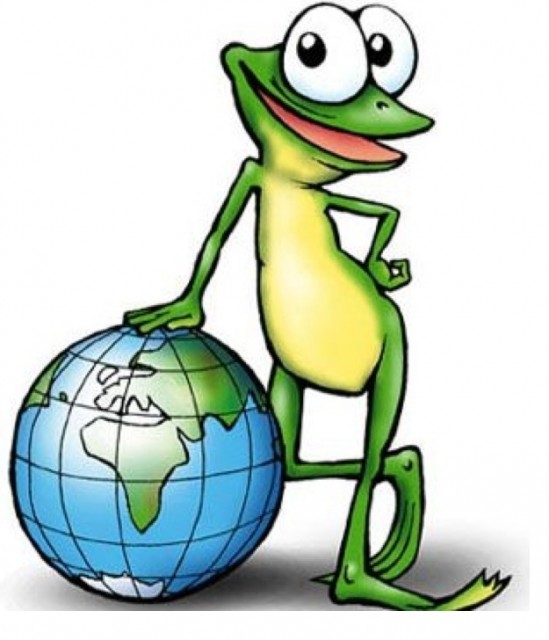 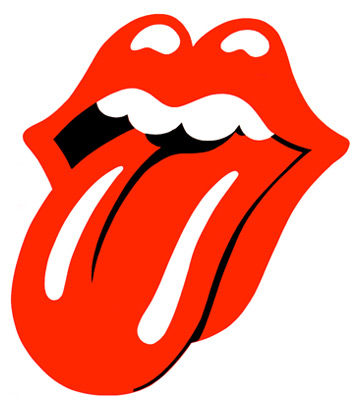 Мррр…здравствуйте, ррребятишки!
Все мои пррриятели уже  загадали
вам свои загадки, остался я один.
Ну-с ,вот моя загадка:
Живут через дорожку, а друг друга
не видят.
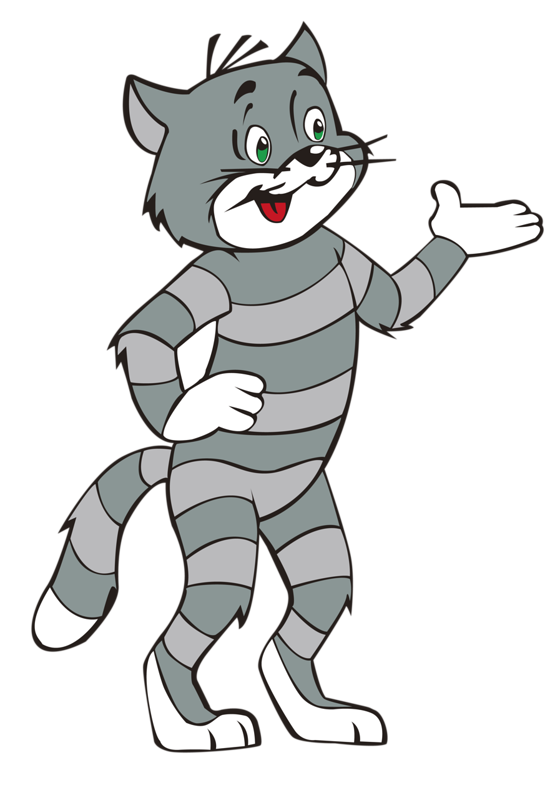 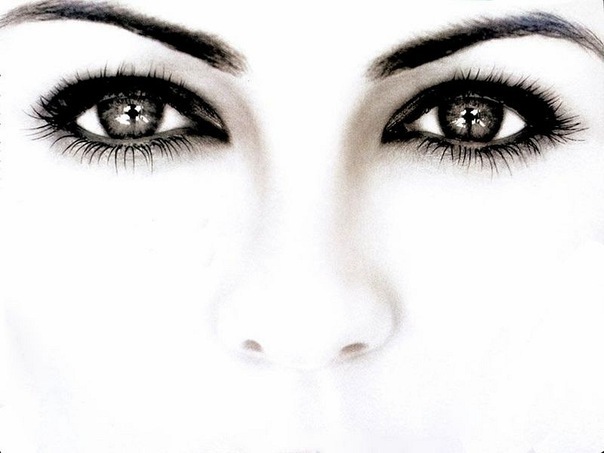 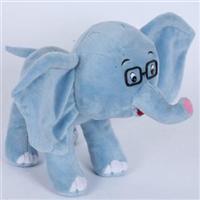 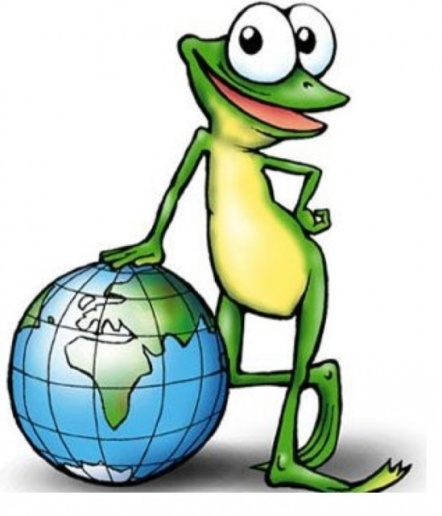 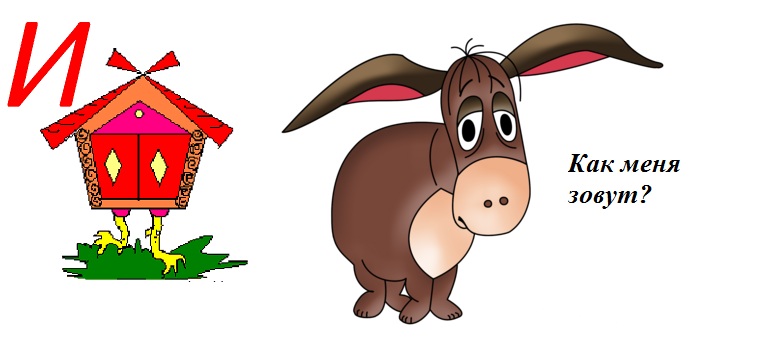 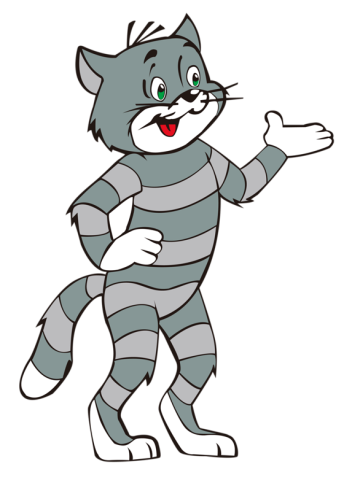 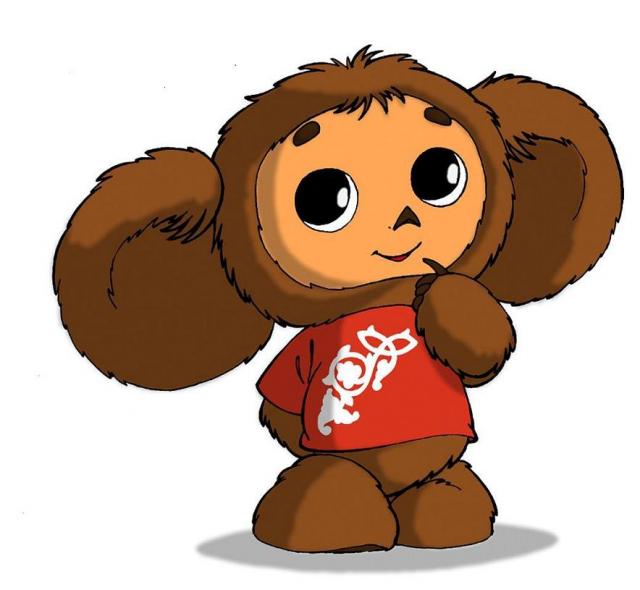 Вы,ребята , такие молодцы! Отгадали все загадки,
И выполнили задания! Ну а теперь,
подарок!
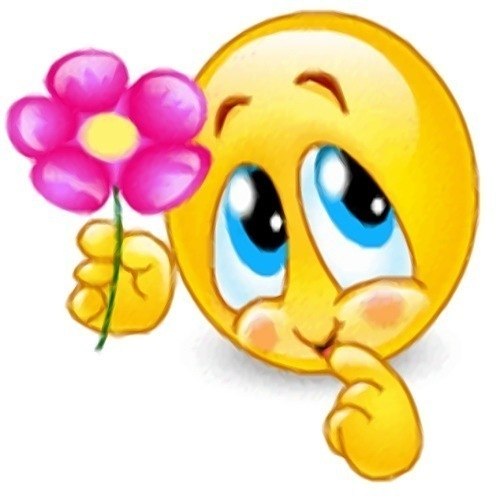